Pasos de la investigación cualitativa
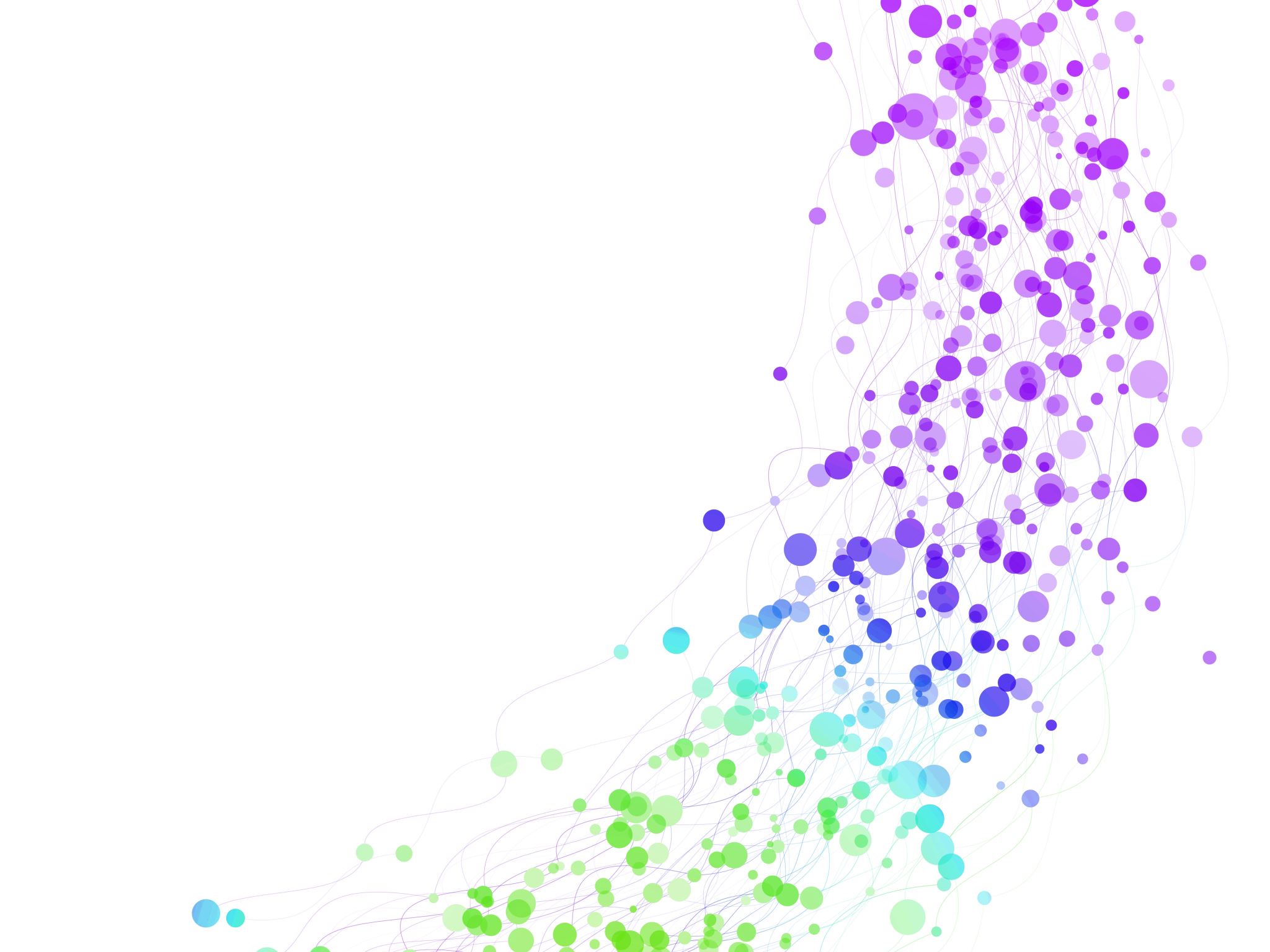 El proyecto de investigación, empleando la metáfora del “viaje”, se concibe como la vía de comunicación que conduce la investigación para llevarla a puerto seguro, por lo tanto, el investigador debe someterse a ciertas instancias que le permitirán examinar la pertinencia del estudio propuesto (Bautista, 2014, p. 160).